Coptic Lesson 10
Coptic Numbers
Coptic Alphabets
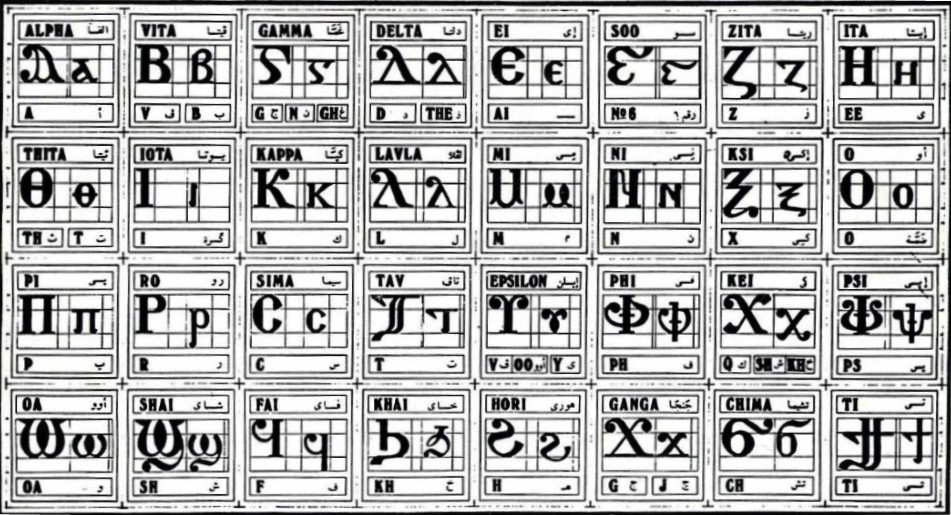 Review Questions
Coptic
Name
English
q
Khai
kh
U u
Epsilon
v, oo, ee
¢
Marteroc
Martyr
x
Exee
x
=;
"yt
9
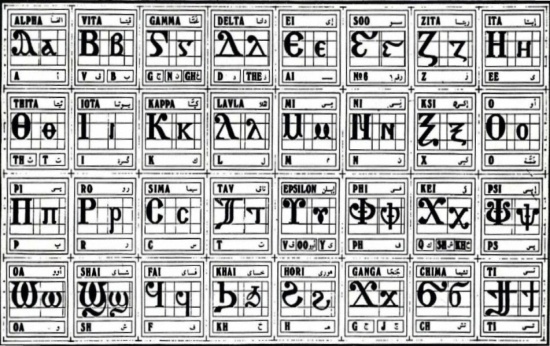 =a=l
Allyloui`a
Rejoice
==n
tebi
50
Rule for the Iota i:
e
(if 1st letter in a word)
ee
I i =
(between consonants)
y
(next to a vowel)
Examples:
isi
rwmi
iom
Icrayl
niben
Ic,uroc
nai
`agioc
`<rictoc
`ilewc
Mari`a
Coptic Bible Verses – Part 4
}ar,y `n]covia ]ho] `nte `P[oic teThe fear of the Lord is the beginning of wisdom. (Ps 110:10)
}na,w `ntahiryny nwten@ tahiryny `anok ]natyic nwtenPeace I leave with you, My peace I give to you. (Jn 14:27)
Pinah] ,wric ni`hbyou`i `fmwoutFaith without works is dead. (James 2:20)
`Eaukec ;ynou nemaf qen piwmcBuried with Him in baptism. (Col 2:12)
Vocabulary List #1
qen
in, with, by, at
ran
name
Lord
[oic
Syri
Son
`,rictoc
Christ
metouro
Kingdom
ouro
King
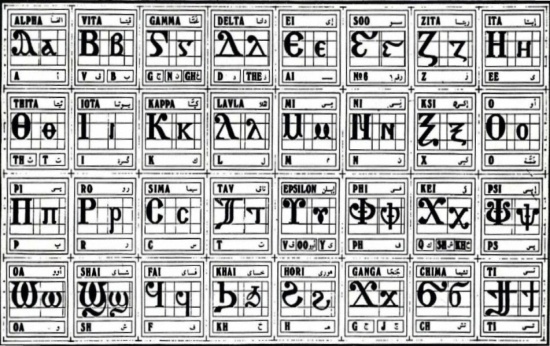 First Five Numbers
===a   	_    	1       	(ouai)
=b    	=    	2      	(`cnau)
=g    	=    	3      	(somt)
=d   	=  	4      	(`ftoou)
=e    	=    	5       	(`tiou)
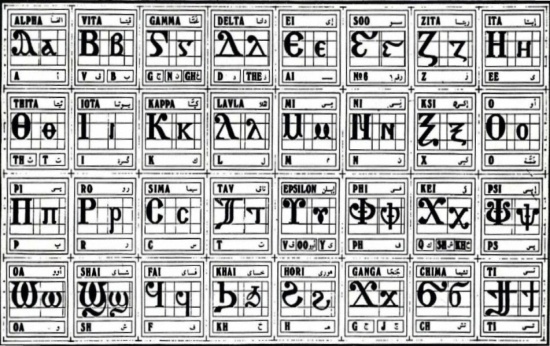 Numbers 6 through 10
^	_	6	(coou)
=z    	=    	7     	(sasf)
=y    	=    	8     	(`smyn)
=;   	=	9      	('it)
=i       	=    	10     	(Myt)
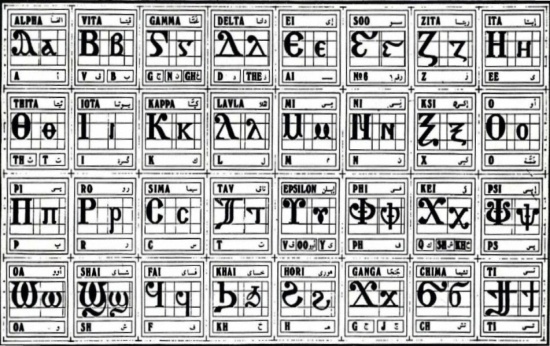 Teens
==i=a	_	11	(myt-ouai)
=i=b    	=    	12     	(myt-`cnau)
=i=g    	=    	13     	(myt-somt)
=i=d   	=	14      	(myt-`ftou)
=i=e       	=    	15     	(myt-`tiou)
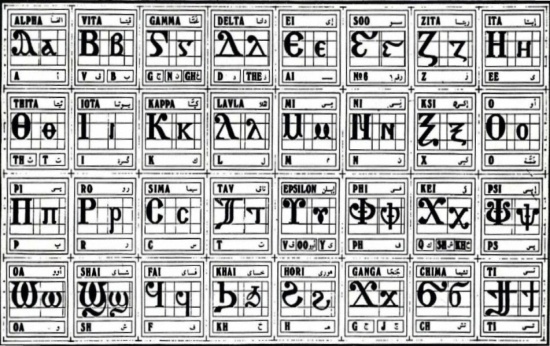 Tens
=k       	=    	20     	(jout)
=l   	= 	30    	(map)
=m    	=    	40    	(`hme)
=n      	=    	50     	(tebi)
=x		_	60	(ce)
=o       	=    	70    	(`sbe)
=p  	= 	80  	(qamne)
=F	_	90	(pictau)
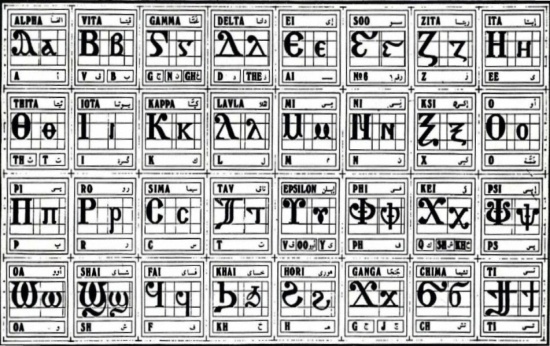 Hundreds
==r     	=  	100   	(se)
=c    	= 	200 	(`cnau-se)
=t     	= 	300 	(somt-se)
===,    	=  	600  	(coou-se)
='	=	700  	(sasf-`nse)
=w    	= 	800 	(`smyn-se)
=s   	=  	900	(`'it-se)
a		_	1000	(so)
Review the Numbers
=a   =b   =e   =z   =i   =k   =m   =n   =o   =c   =t   =w

=e     =;     =l     =s     =p     =o    =c     =t     ==,    =='    =w
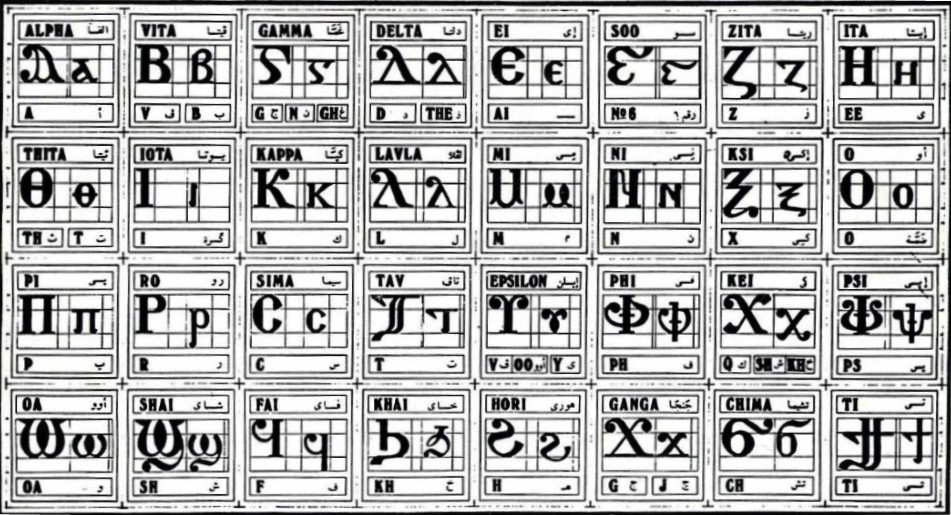 Coptic Alphabets
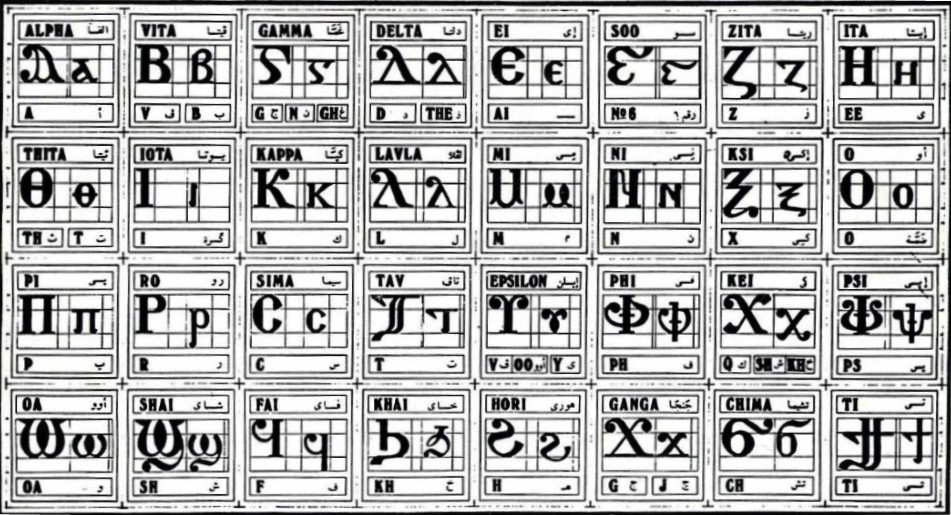 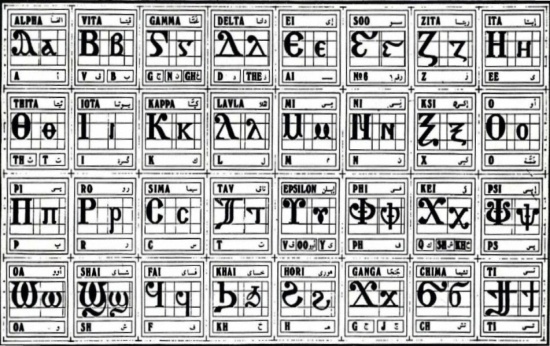 Coptic Numbers Exercise 1
=i=a
=  11
(meet-owai)
=  25
=k=e
(Goot-etiou)
=m=z
=  47
(Ehme-shashf)
=n=b
(Tevi-esnav)
=  52
= 270
==c=o
(Esnav-she-eshve)
=t=k=b
= 322
(Shomt-she-goot-esnav)
= 855
=w=n=e
(Eshmin-she-tevi-etiou)
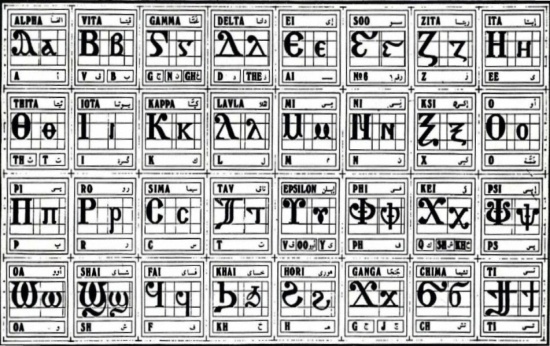 Coptic Numbers Exercise 2
=i=y
=  18
(meet-eshmein)
=  26
=k^
(Goot-soo)
=n=a
=  51
(Tevi-ouai)
=o=z
(Eshve-shashf)
=  77
= 140
==r=m
(Shae-nem-ehme)
=c=i=b
= 212
(Esnav-she-nem-meit-esnav)
= 855
=w=n=e
(Eshmin-she-tevi-etiou)
Coptic Numbers Exercise 3
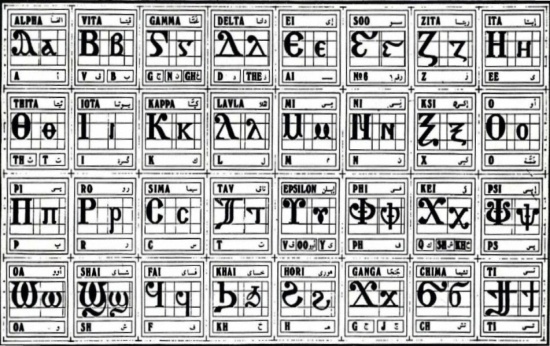 =k=;
=  29
(jout-'it)
=  34
=l=d
(map-`ftou)
=m=z
= 47
(`hme-sasf)
=p=g
(qamne-somt)
= 83
= 589
==v=p=;
(`tiou-`nse-qamne-'it)
=c=i=b
(`cnau-se-myt-`cnau)
= 212
= 855
=w=n=e
(`smyn-`nse-tebi-`tiou)
Announcement
All slides are available at http://www.ekladious.com/coptic.html
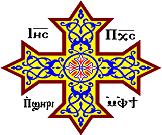 Oujai qen `P[oic